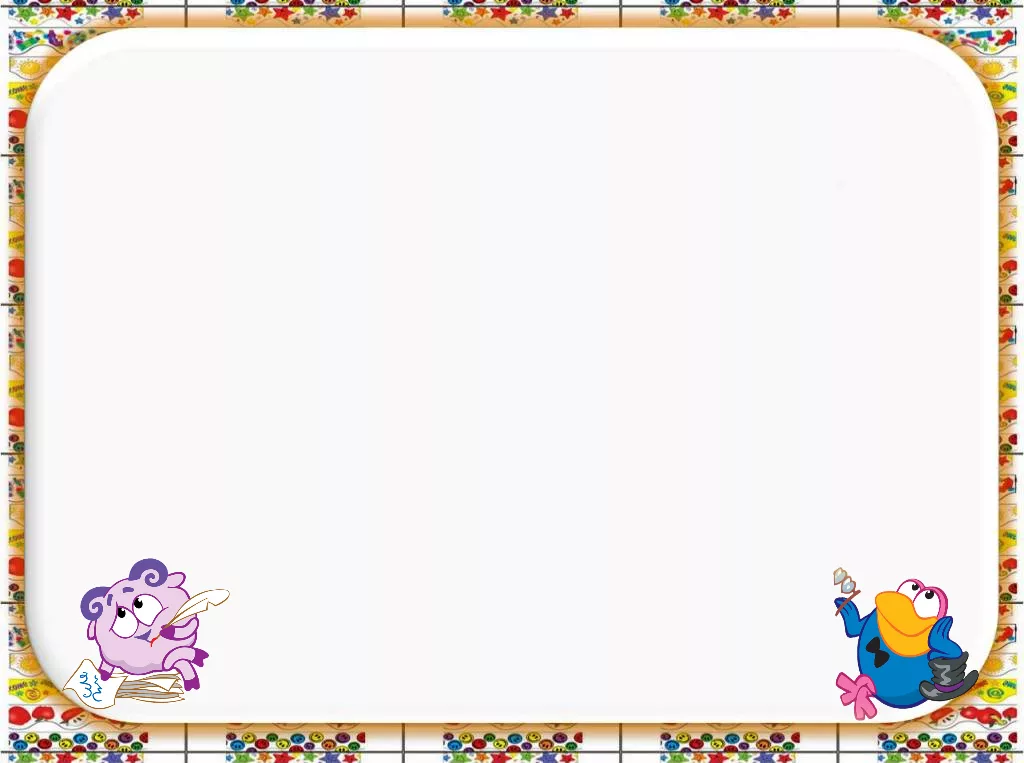 Музыкально –дидактические игры в детском саду
Подготовил: 
Фетисова Жанна Юрьевна
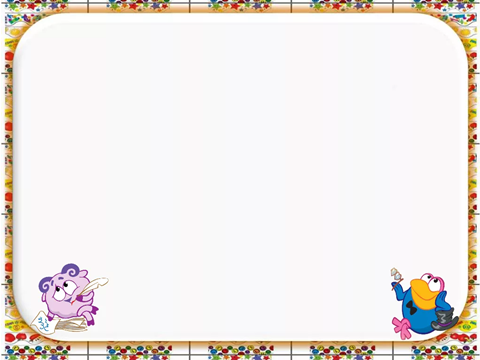 Что такое музыкально-дидактическая игра?
Музыкально-дидактические игры - это игры, специально созданные для решения задач музыкального воспитания, обучения и развития детей.
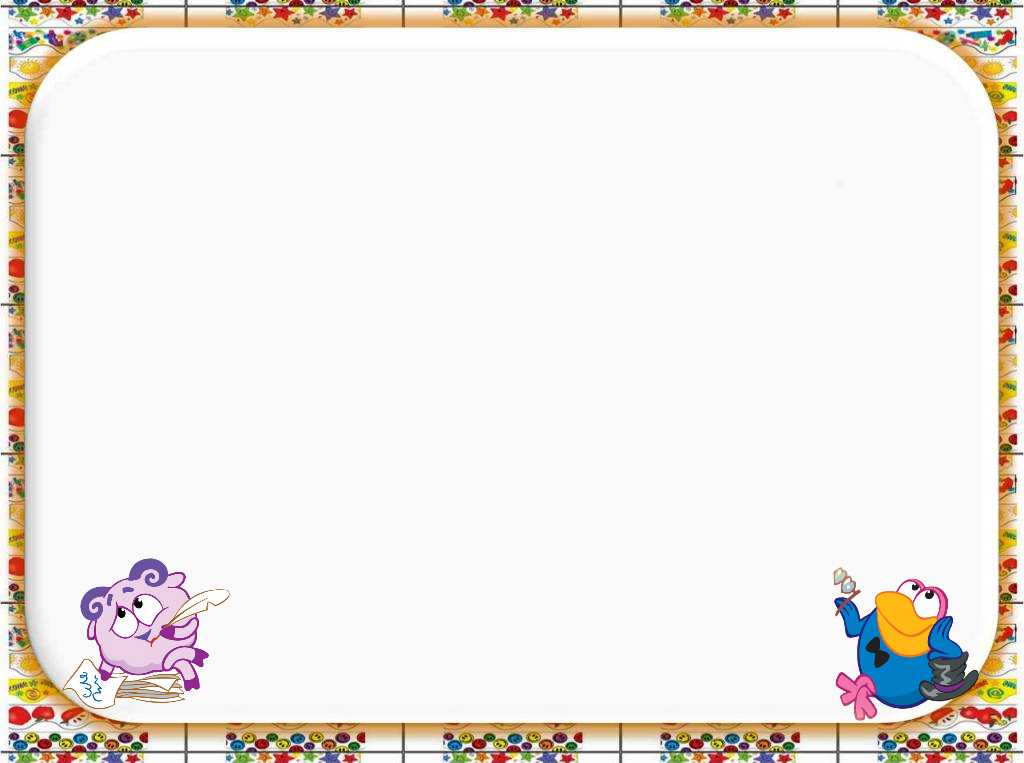 Цели и задачи проведения музыкально-дидактических игр в детском саду
Музыкально-дидактические игры развивают музыкальные способности детей (слух, намять, ритм, эмоциональную отзывчивость).
Развивают творческие способности дошкольников.
Развивают сенсорные способности, то есть способности ощущать, различать свойства музыкальных звуков (высоту, длительность, громкость, тембр).
Помогают в игровой, доступной форме усвоить основные выразительные средства музыки, различать музыкальные произведения но жанру, форме, характеру.
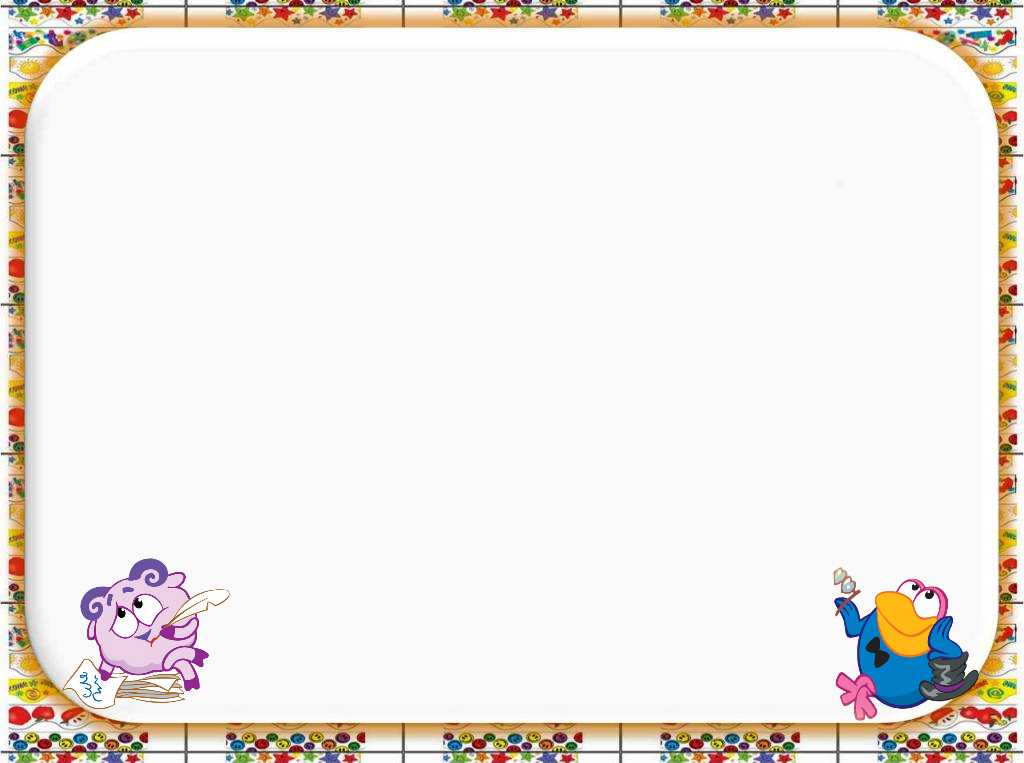 Требования к играм
Музыкально-дидактические игры имеют свой игровой сюжет, игровые действия, правила, которые необходимо соблюдать. Игры должны быть просты, доступны, занимательны, красочно и эстетически оформлены. Карточки с изображением музыкальных образов - яркими, художественны, точно соответствующими содержанию игры. Важно вызвать у детей желание играть.
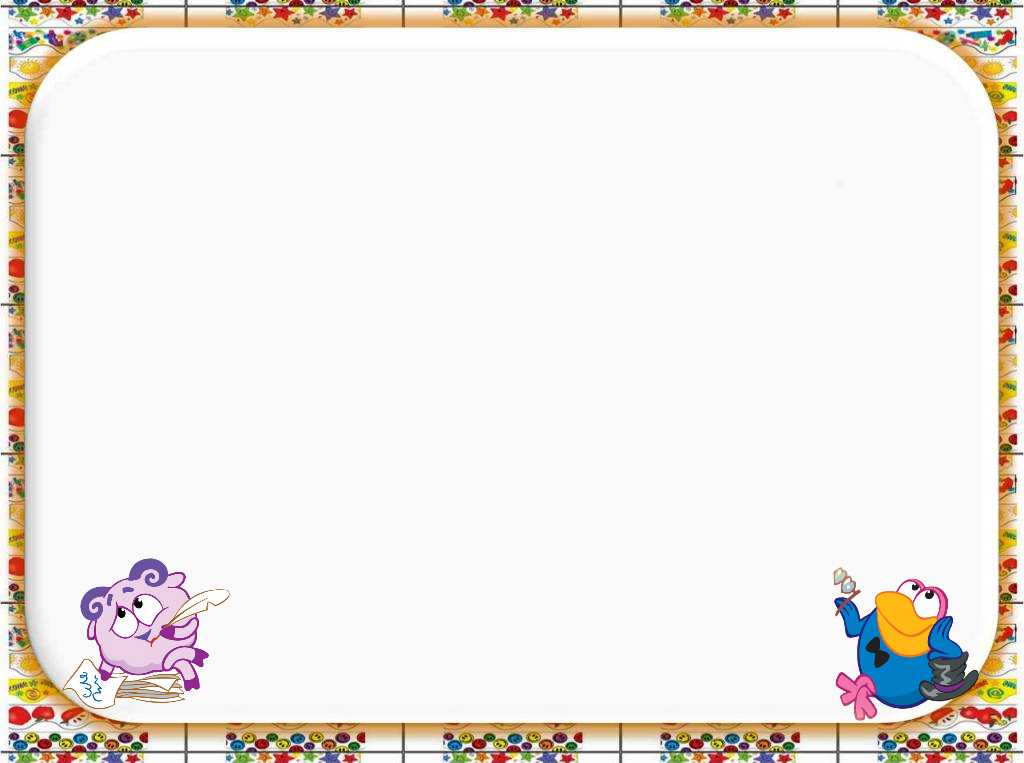 Методика освоение музыкально –дидактических игр
На первом этапе дети знакомятся с музыкальным произведением, составляющим основу игры, выделяют характерные для него музыкальные звуки и их свойства. Происходит первоначальное знакомство со зрительными образами игры. (3-4 занятия по 2 - 4 минуты).
На втором этапе (также 3-4 занятия) дети знакомятся с внешним видом игры, её содержанием, правилами, игровыми задачами и действиями. Параллельно идёт усвоение музыкально-сенсорных навыков и умений, необходимых для игры.
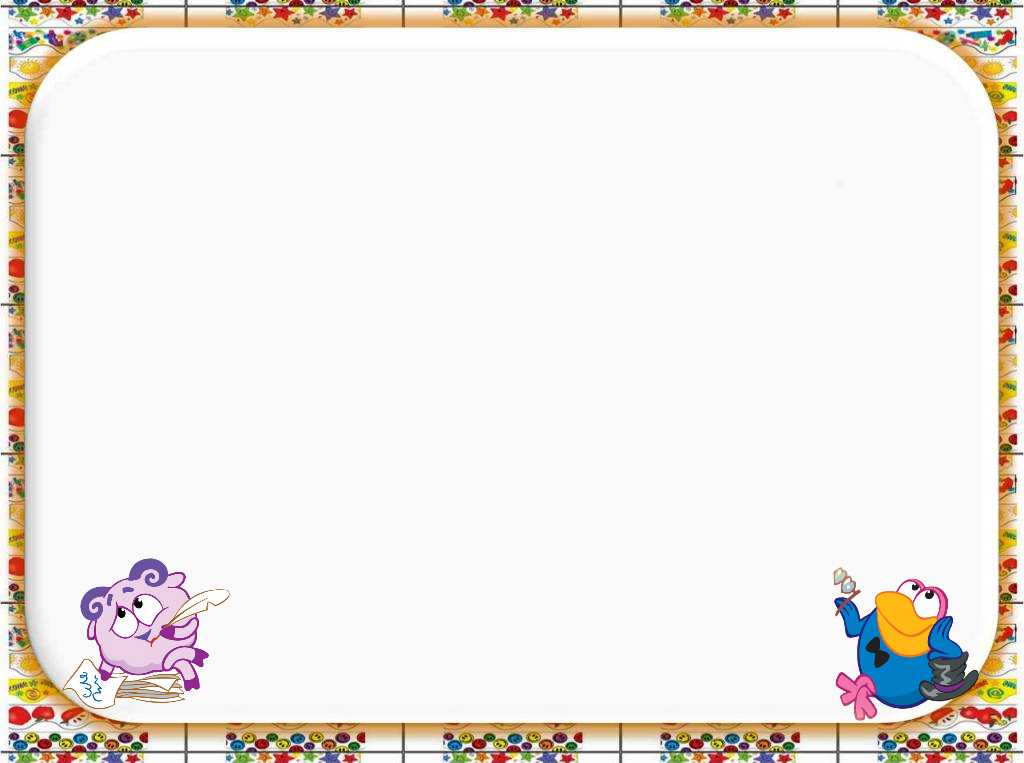 Методика освоение музыкально –дидактических игр
На третьем этапе осуществляется перенос полученных музыкально-сенсорных умений и навыков и игровых действий в самостоятельную деятельность детей. Происходит дальнейшее совершенствование этих навыков под косвенным руководством воспитателя, роль которого на данном этапе активная.
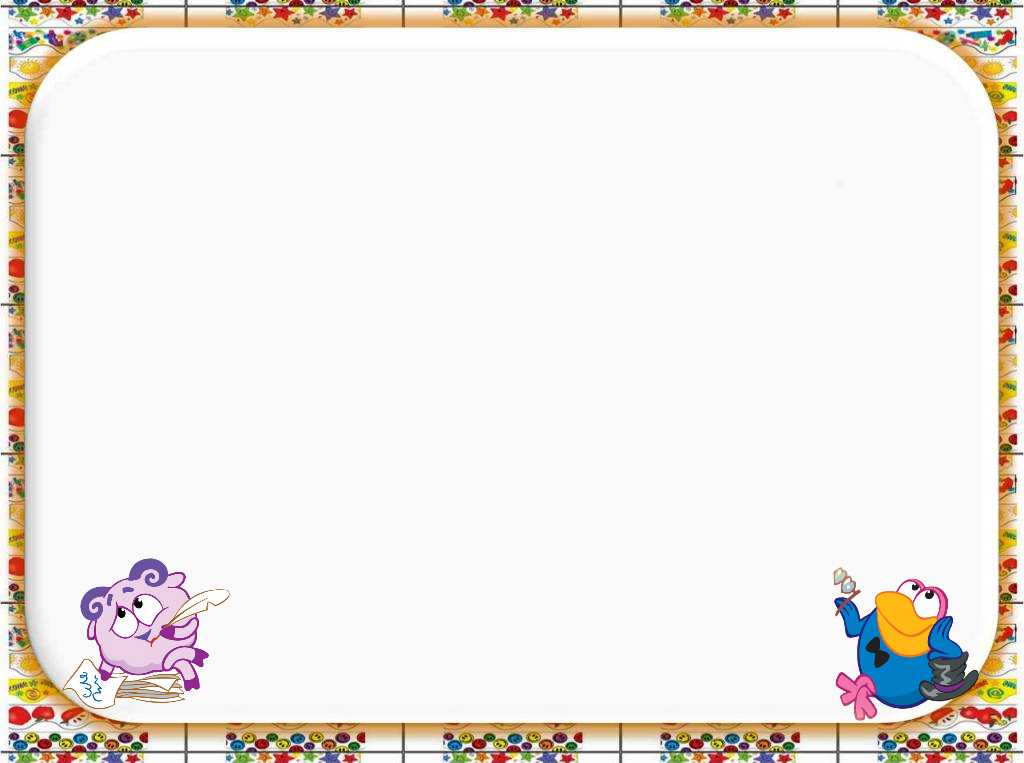 Методика освоение музыкально –дидактических игр
На четвертом этапе дети самостоятельно используют игры. Но это не означает, что дети, играя, должны быть предоставлены сами себе. Воспитатель наблюдает за ходом игры, регулирует коллективные взаимоотношения 
Играть в музыкально-дидактические игры можно после дневного отдыха, в летний период - на участке детского сада в часы, отведённые для игр
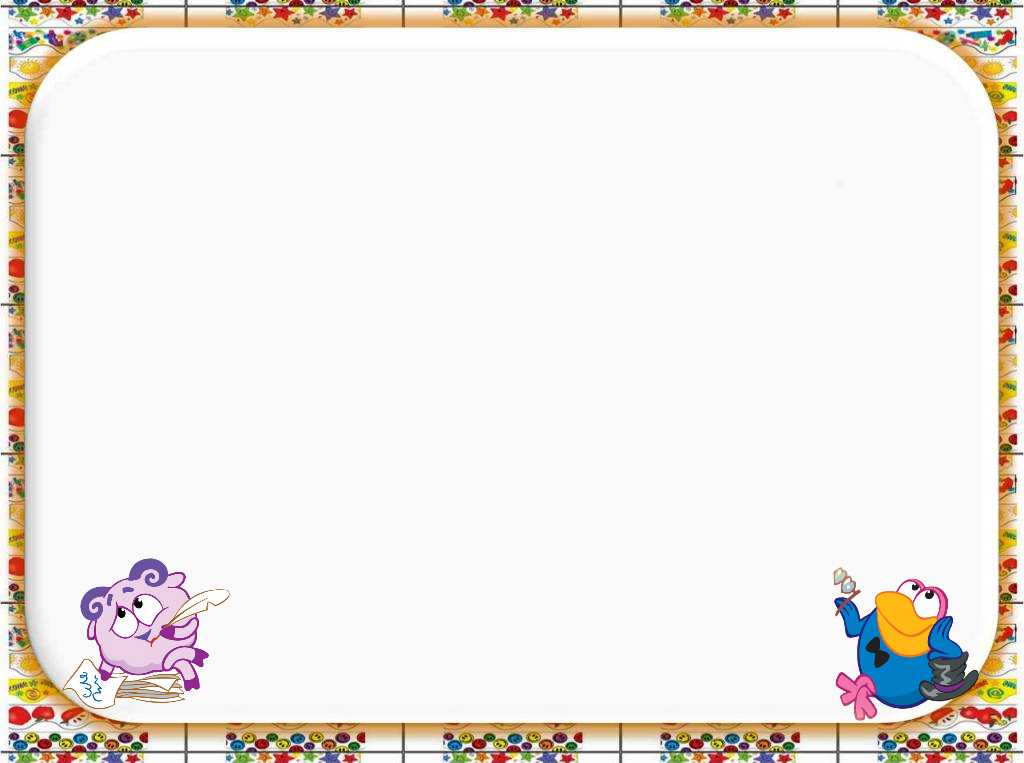 Где мои детки?
Цель: развивать у детей звуковысотный слух, учить различать звуки по высоте, чисто интонировать «до»1 - «до»2 октавы.
Игровой материал. 4 больших карточки и несколько маленьких (по числу играющих). На больших карточках изображены: курица, утка, гусь, птица; на маленьких - цыплята, утята, гусята, птенчики в гнёздышке, металлофон.
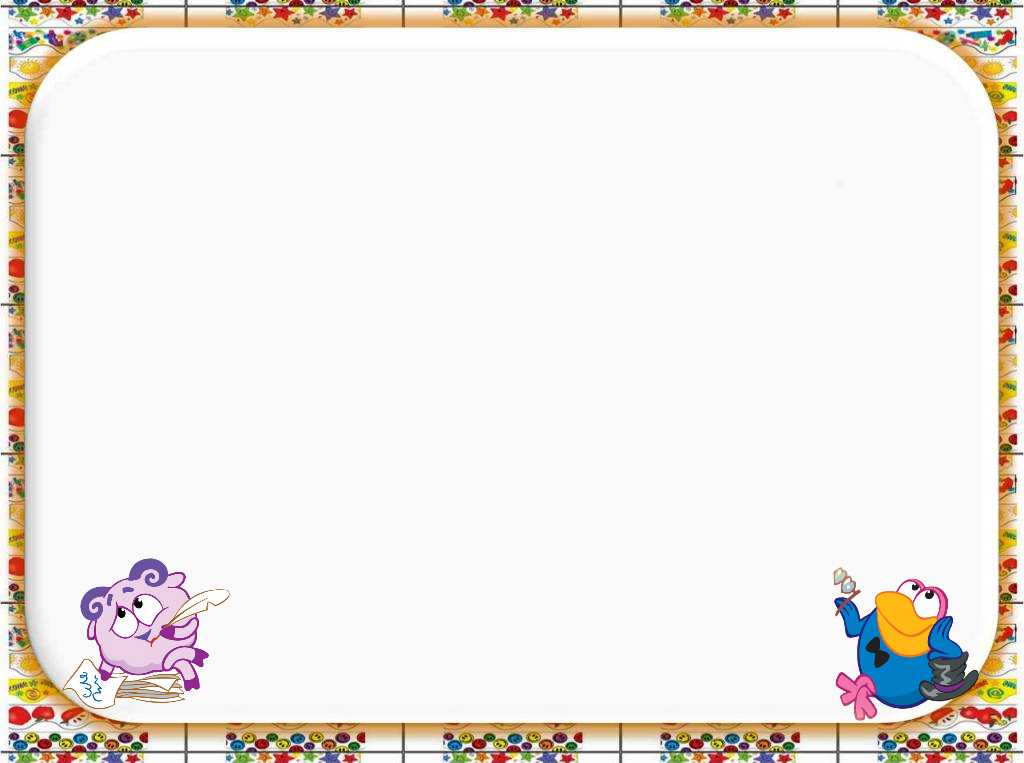 Виды музыкально –дидактических игр
- Игры, развивающие звуковысотный слух детей;
 - Игры, развивающие чувство ритма;
- Игры, развивающие тембровый слух;
 - Игры, развивающие динамический слух;
 - Игры, развивающие ладотональный слух;
 - Игры, развивающие представления о содержании, жанрах, выразительных средствах музыки.
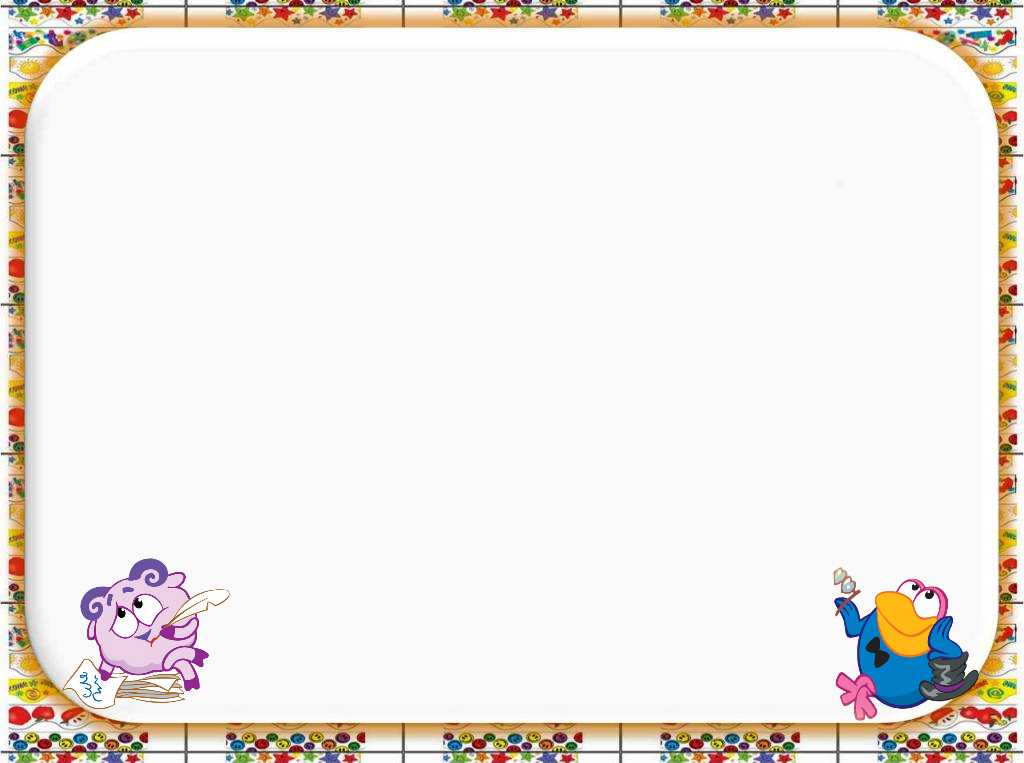 Методика проведения. Дети сидят полукругом напротив воспитателя, у каждого по одной маленькой карточке. Воспитатель предлагает поиграть и начинает рассказ: «В одном дворе жили курица с цыплятами, утка с утятами, гусь с гусятами, а на дереве в гнездышке птица с птенчиками. Однажды подул сильный ветер. Пошёл дождь, и все спрятались. Мамы птицы потеряли своих детей. Первой стала звать своих детей курица (показывает картинку): «Ко-ко-ко, Ко-ко-ко» (поёт до первой октавы, одновременно играя на металлофоне). Дети, у которых на карточках изображены цыплята, поднимают их и тоненько отвечают: «Пи-пи-пи, Пи- пи- пи» (поют до второй октавы, воспитатель помогает на металлофоне). Воспитатель забирает у детей карточки и продолжает: «Обрадовалась курочка, что нашла своих цыплят». Вышла мама - утка и тоже стала звать своих детей: «Кря-кря-кря, Кря- кря-кря». Игра продолжается, пока все птицы не найдут своих детей.
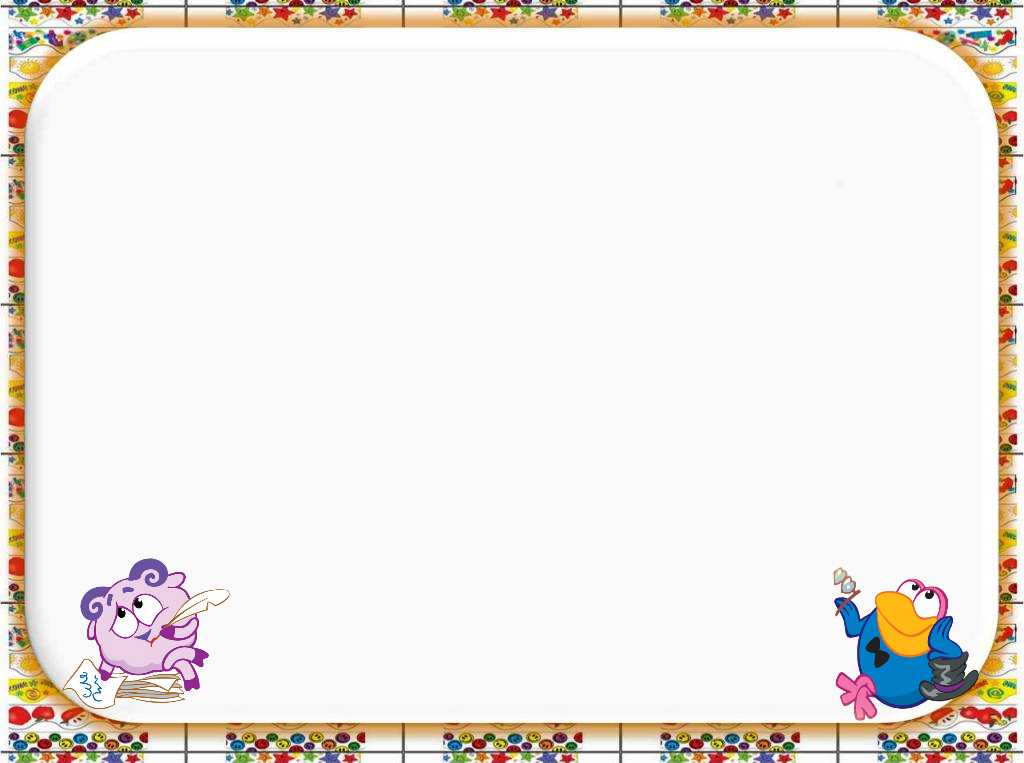 Спасибо за внимание!